PRACTICAL GEOMETRYMADE BY :S N MISHRA
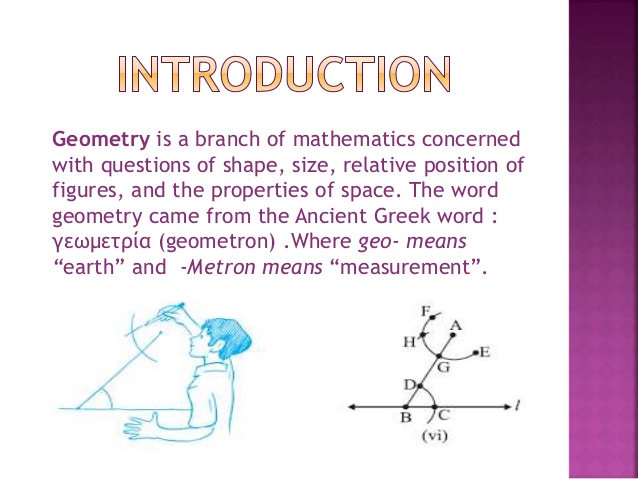 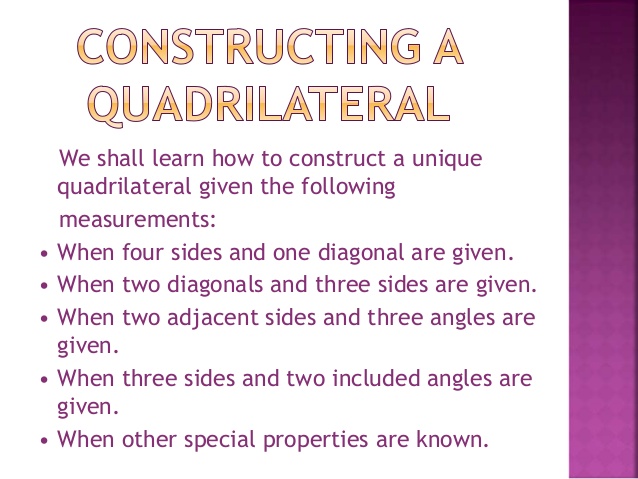 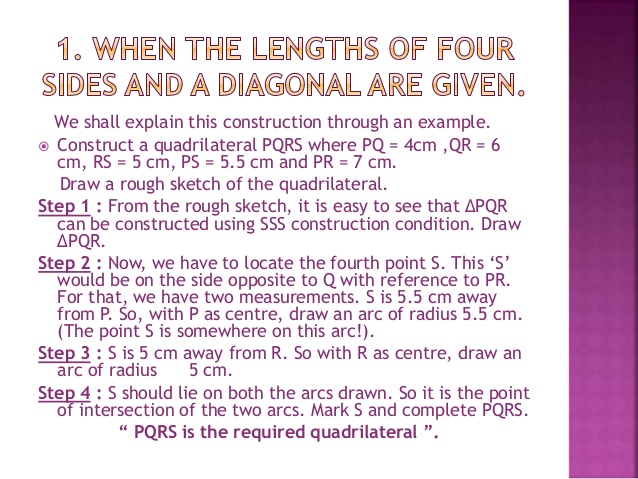 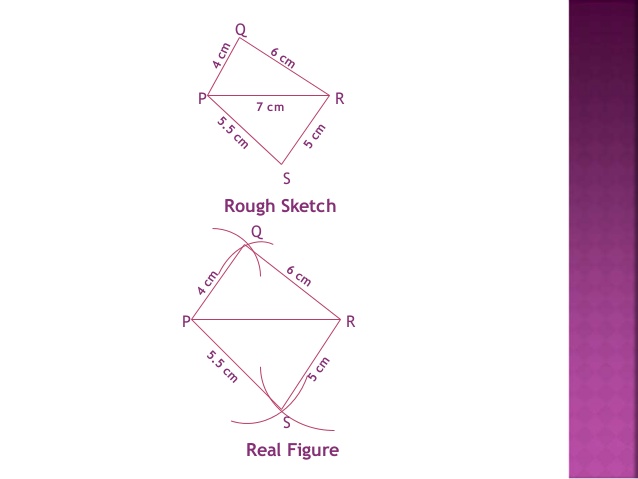 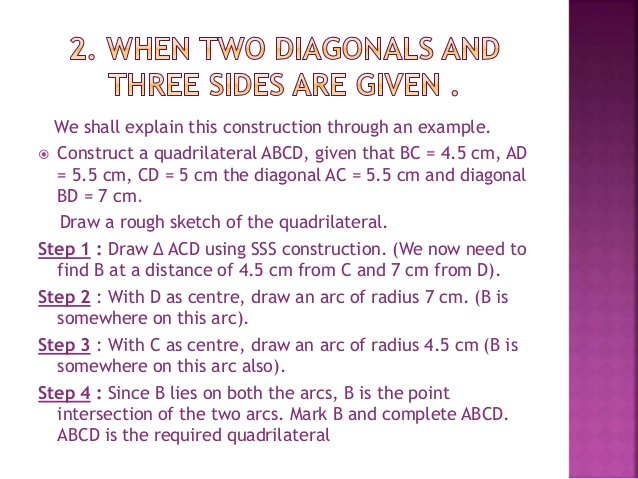 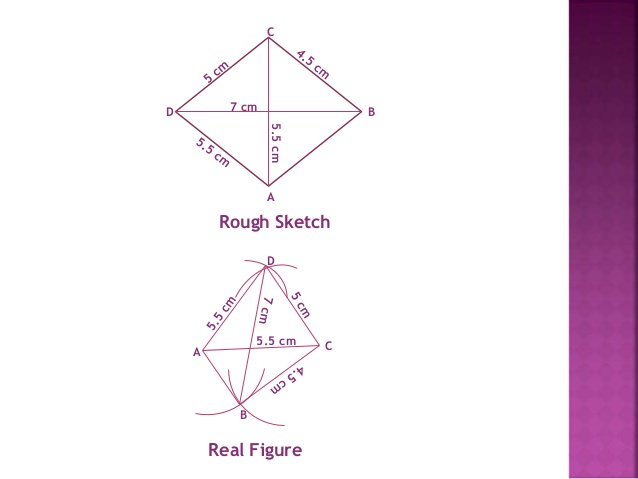 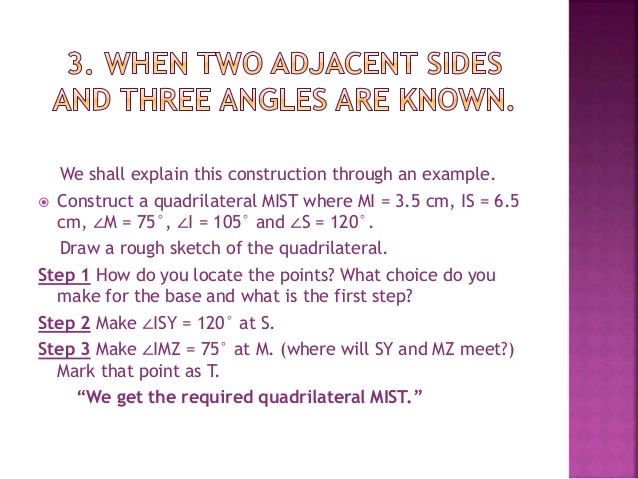 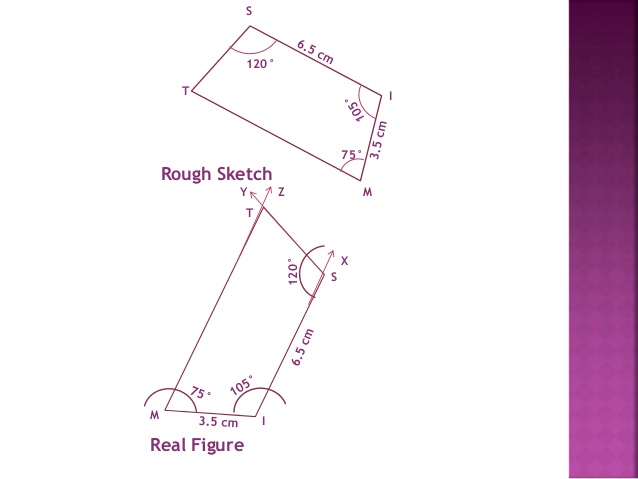 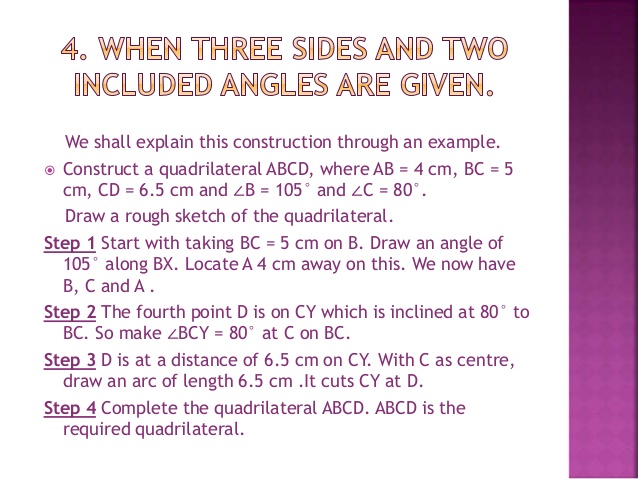 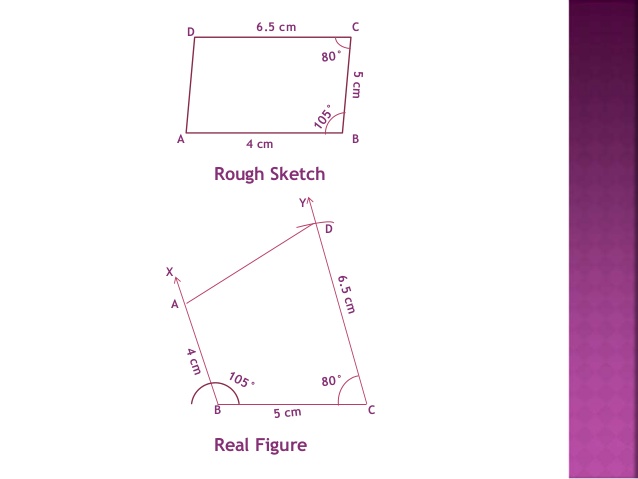 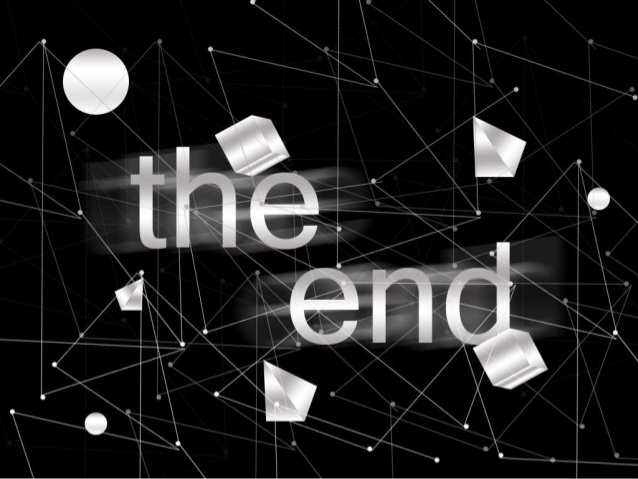